Izimapahla zesikoleSchool clothes
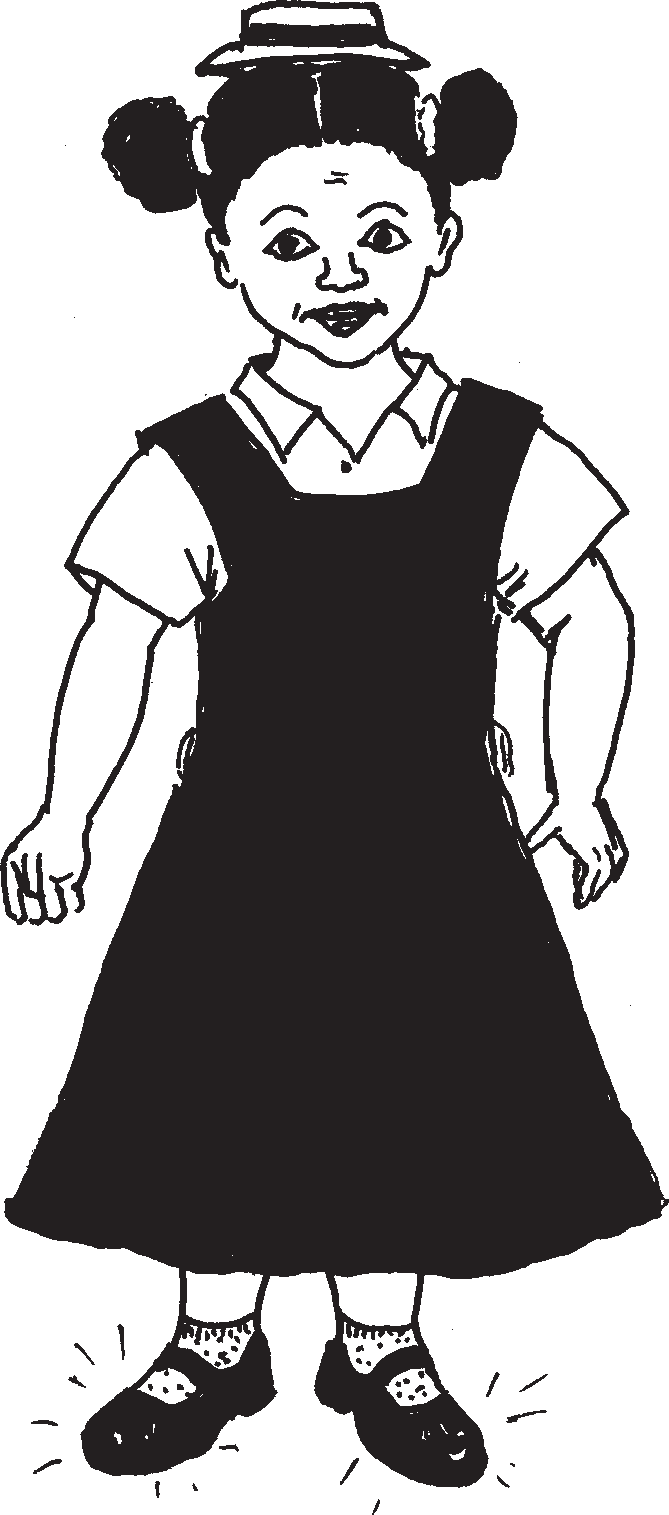 Story in isiZulu by Clare Verbeek, Thembani Dladla, Zanele Buthelezi

Illustrated by Mlungisi Dlamini
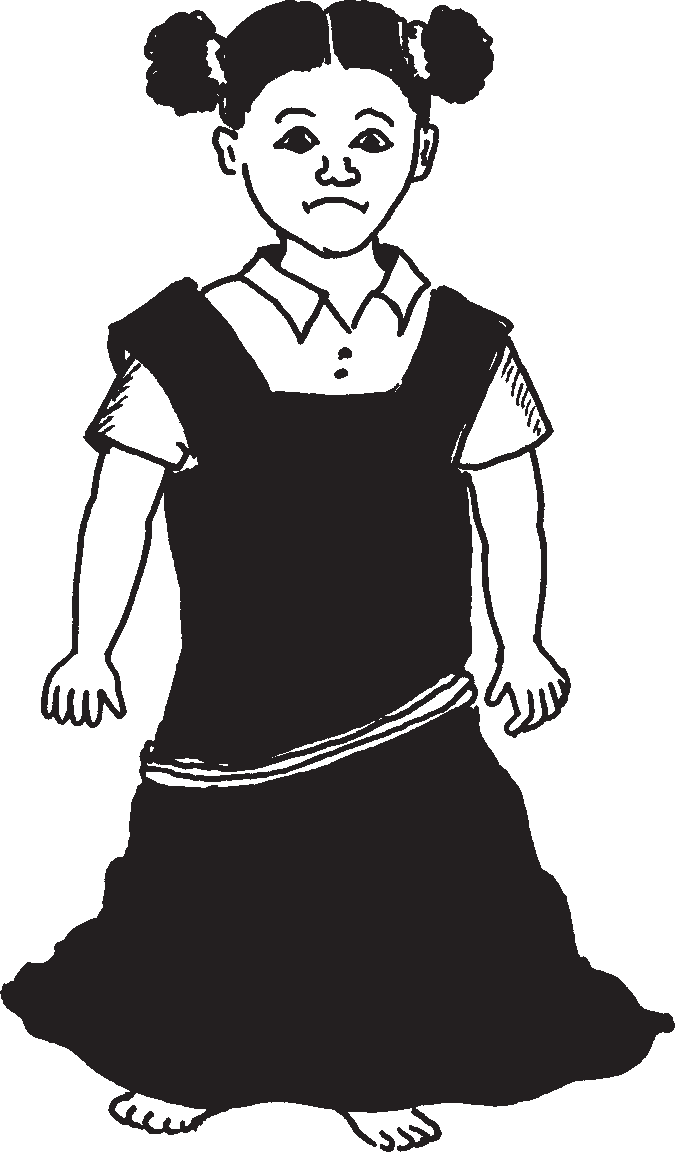 Le ngubo yinde.
This dress is long.
2
Leli jezi likhulu.
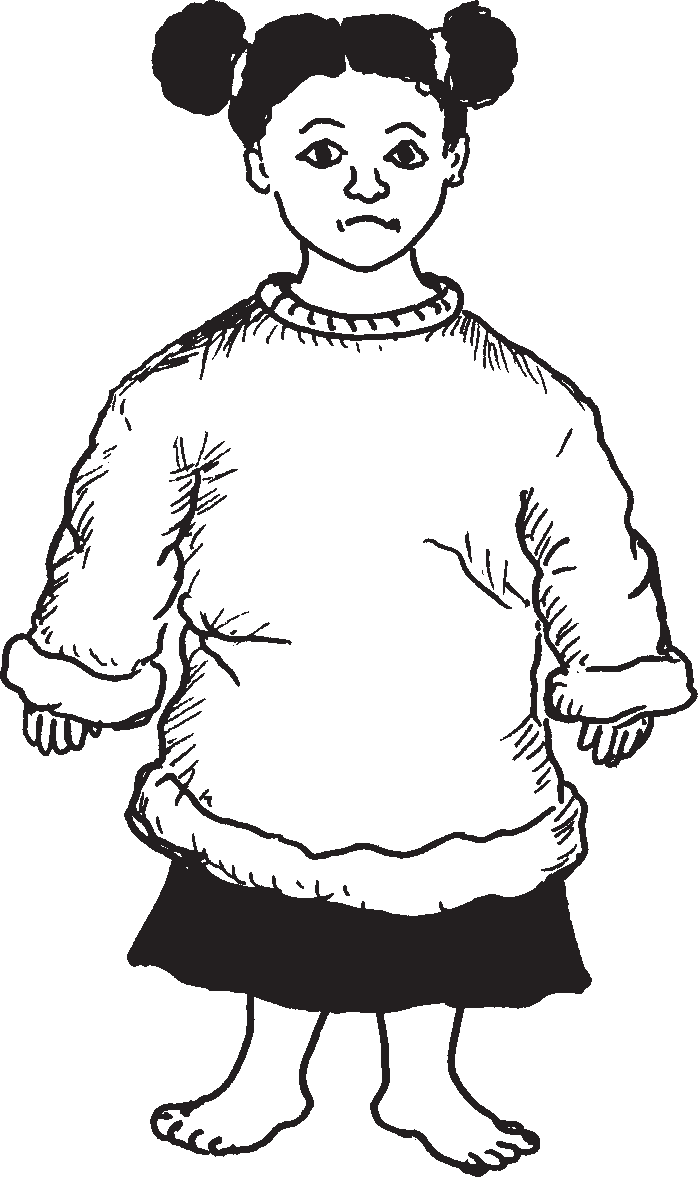 This jersey is big.
3
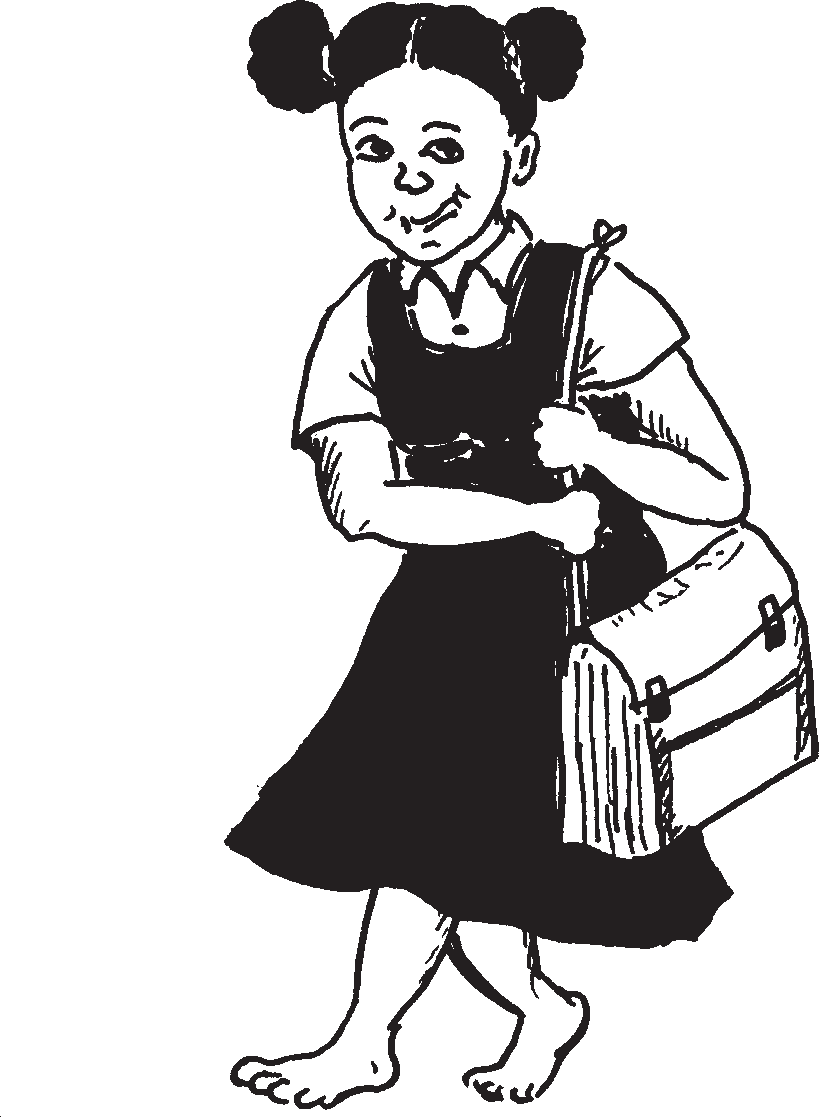 Lesi khwama siyesinda.
This bag is big.
4
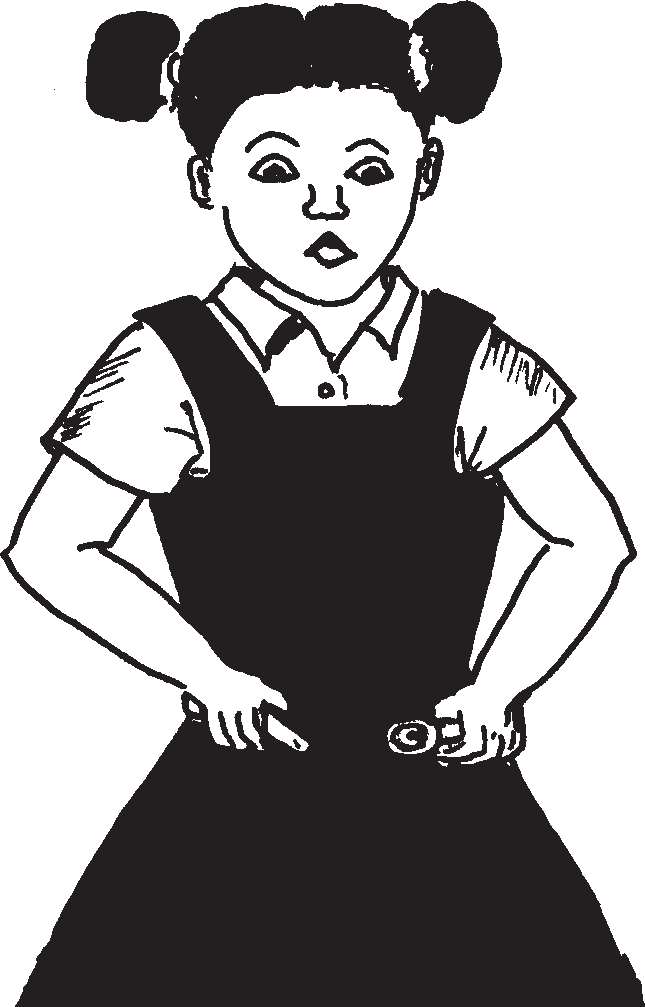 Leli bhande liyansinya.
This belt . ……..
5
Lesi sigqoko sincane.
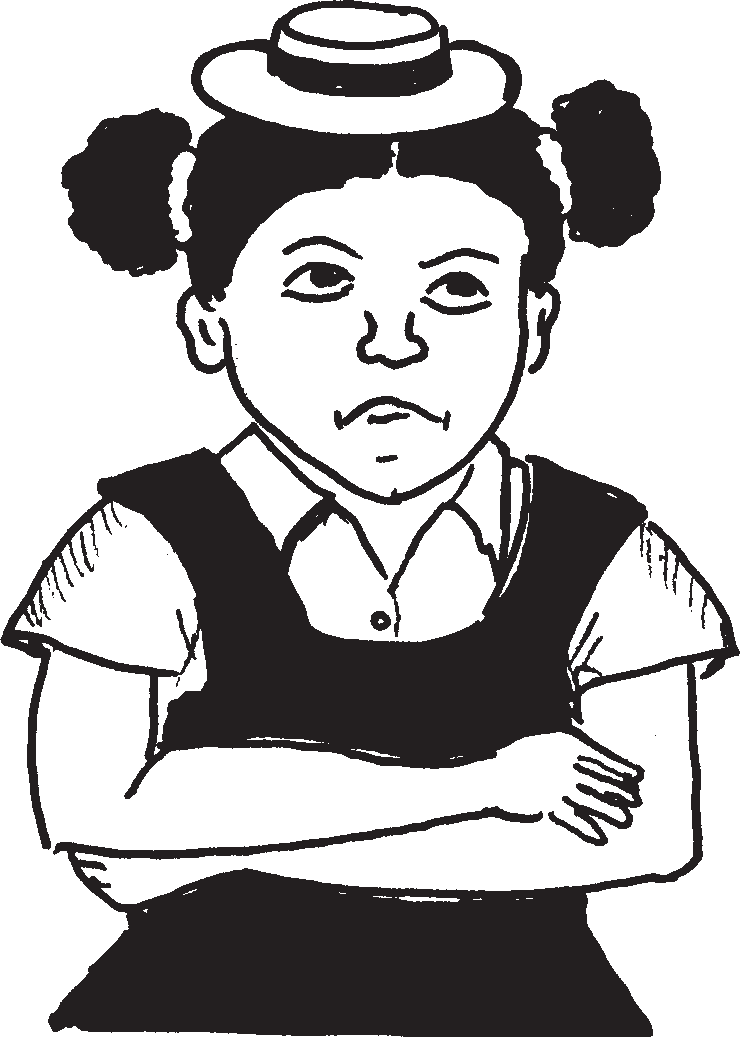 This hat is small.
6
Amasokisi  mafishane.
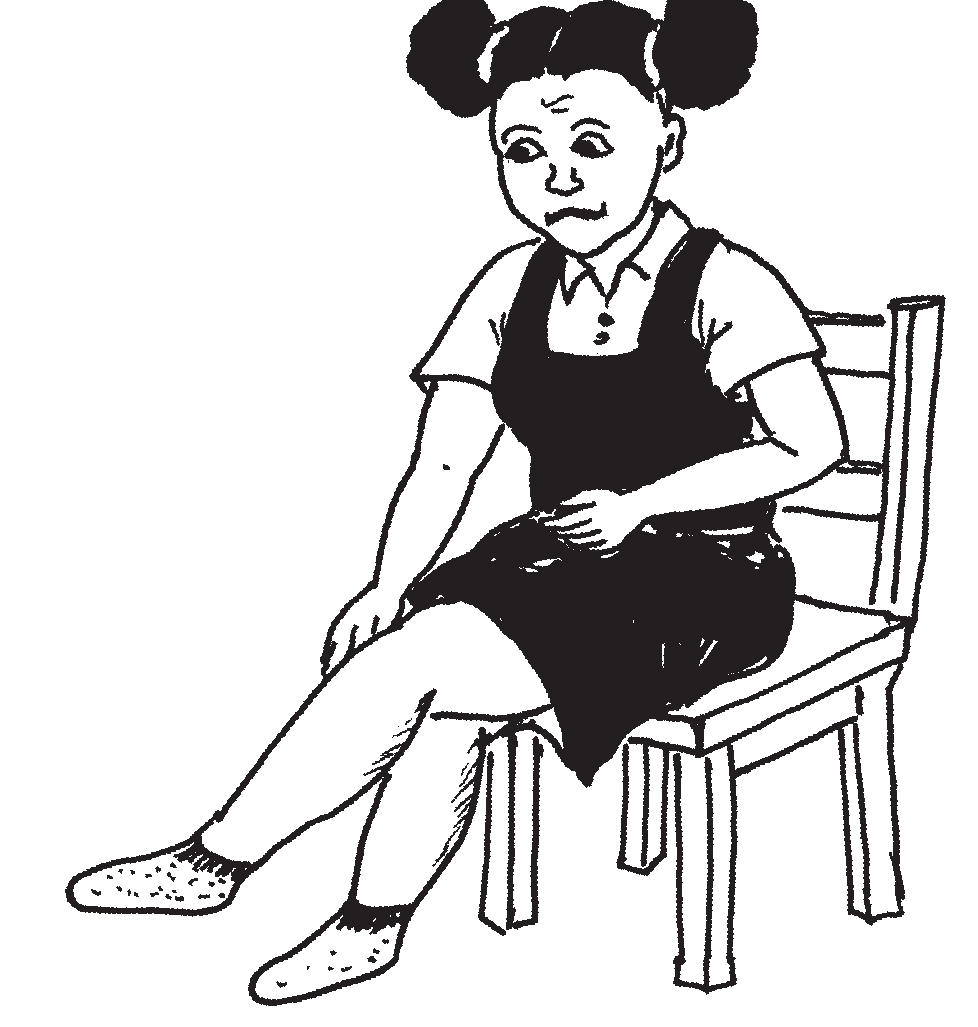 The socks are short.
7
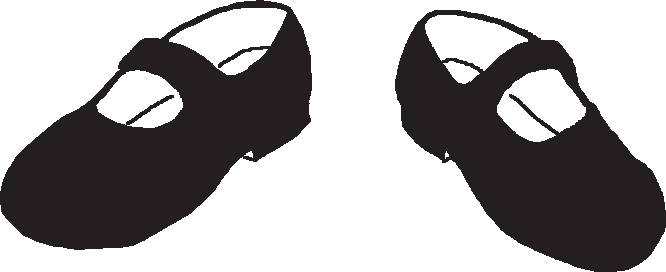 Kodwa lezi zicathulo zintsha.
But these shoes are new.
8
…zingena  kahle.
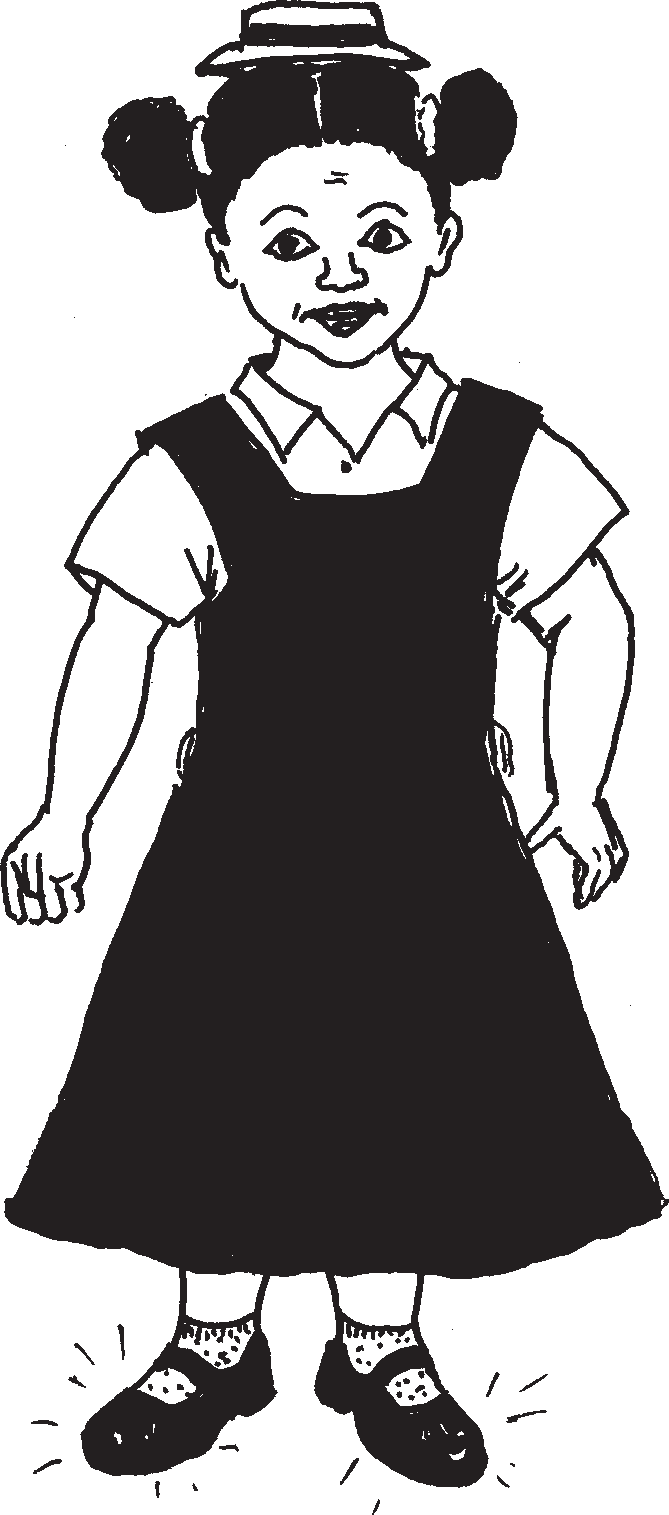 ….they fit well.
9
© 2007 School of Education and  
Development (Centre for Adult Education), University of KwaZulu-Natal.   
   





This book may be copied, and used for teaching and learning free of charge.  
It may not be sold for profit.
Izimapahla zesikoleSchool clothes
Story in isiZulu by Clare Verbeek, Thembani Dladla, Zanele Buthelezi
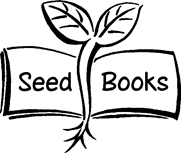 Mlungisi Dlamini